Activité:PREPARATION D’UNE PRODUCTION
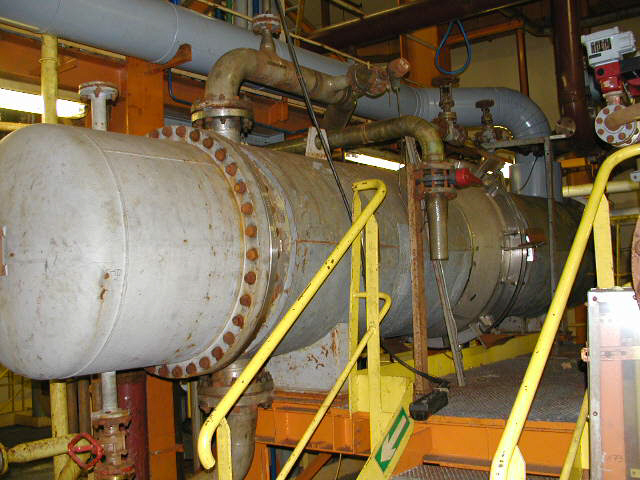 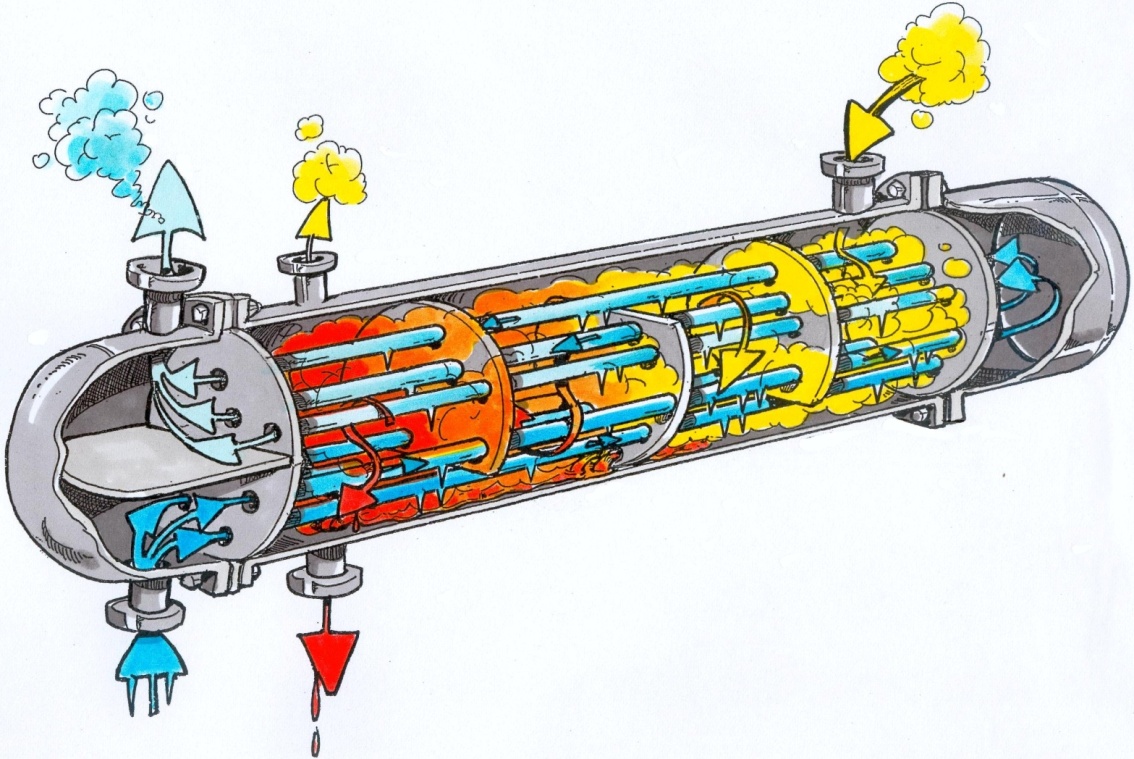 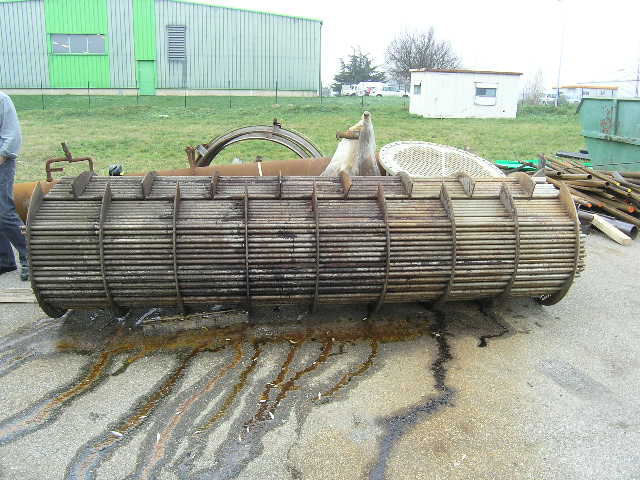 LA PROBLEMATIQUEDéterminer la procédure d’assemblage de l’échangeur réhabilité A610-1 
et situer les aléas de fabrication et 
les points d’arrêt imposés par le CCP
Cahier des charges particulier
(contrôle de fabrication)
OBJECTIF 
2ème semestre  de la 1ère  année CRCI :

Faire en sorte que les étudiants puissent lire le dossier technique de définition et réaliser la procédure d’assemblage de l’échangeur A610-1.

  Etapes prévues pour atteindre l’objectif :

  Analyse du dossier technique
 Décomposition fonctionnelle de l’ensemble
  Situer les aléas de démontage
  Décomposer les sous-ensembles en éléments simples.
 Concevoir la procédure de désassemblage et d’assemblage
 Situer les points d’arrêts
N°1
N°2
Compétence C5
 Extraire les données du dossier de définition d’ouvrage et identifier les arrêts programmés
Compétence C9   
 Etablir le graphique d’assemblage de l’échangeur A610 1
A
C
Durée: 2 heures
Durée: 4 heures
Décomposer fonctionnellement l’ensemble à étudier
Situer les points d’arrêts suivant les contraintes de fabrication
B
D
Durée: 2 heures
Durée: 2 heures
On donne :
Compétence C5
 Extraire les données du dossier de définition d’ouvrage et identifier les arrêts programmés
N°1A
Extraire les données du dossier de définition d’ouvrage
Durée: 2 heures
Feuille bilan vierge
Dossier technique
Planning de l’affaire
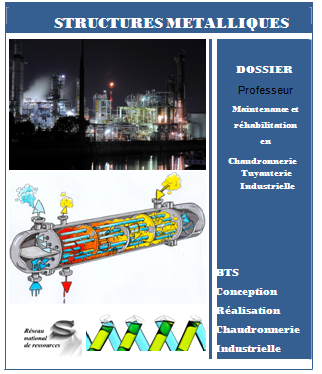 Cahier des charges particulier 1
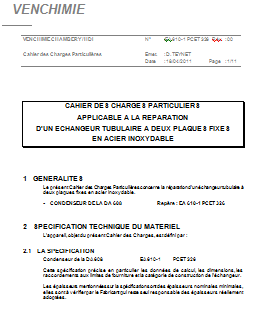 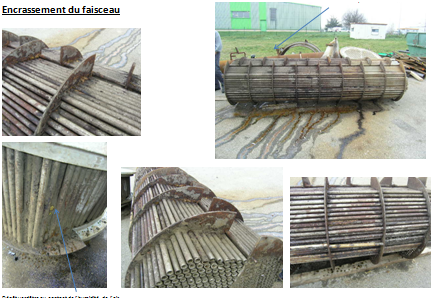 Rapports d’inspections
En fonction du bilan corrigé :   L’étudiant visualise l’affaire
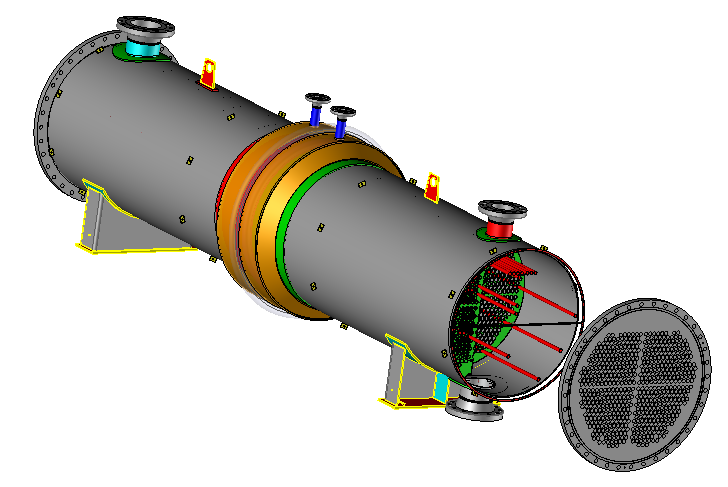 Cahier des charges lié à la commande CCP1
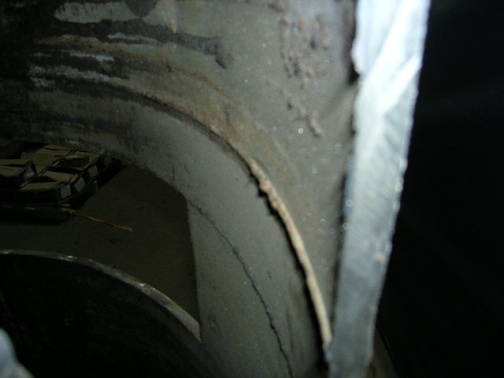 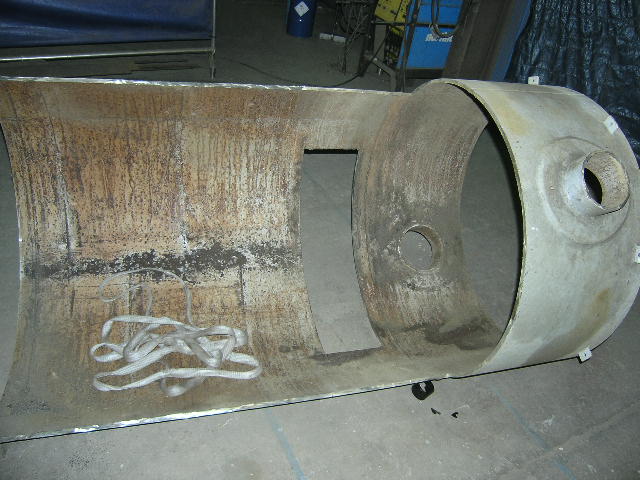 Découpage calandre
CCP 1
Démontage initial  suivant CCP 1
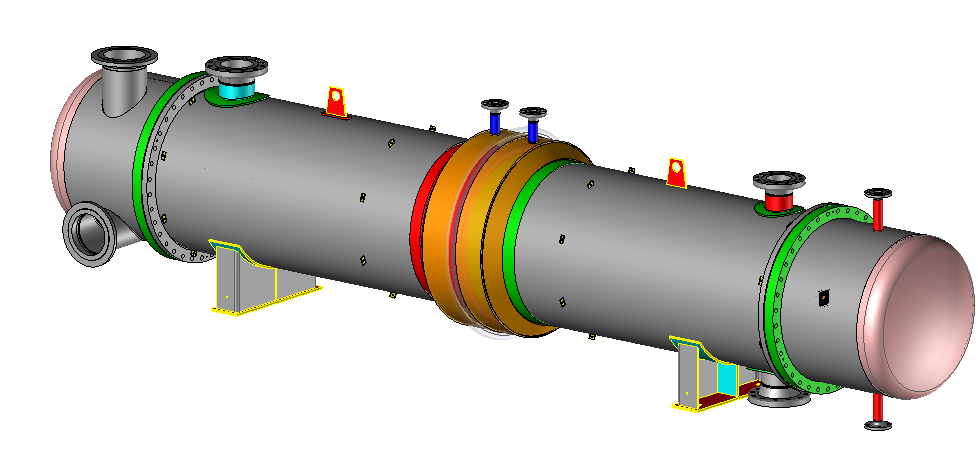 A garder
Suite aux aléas de démontage   :	 L’étudiant visualise la rémédiation
Cahier des charges lié aux aléas de démontage CCP2
A garder
A garder
A garder
A garder
A garder
A garder
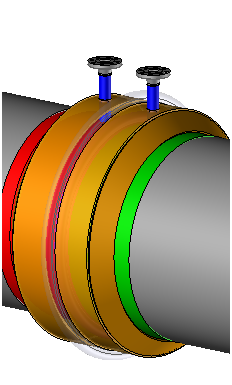 CCP 2
Garder les pièces dont l’état est satisfaisant 
 Soufflet
 Pieds supports
 Brides
Boites d’extrémités
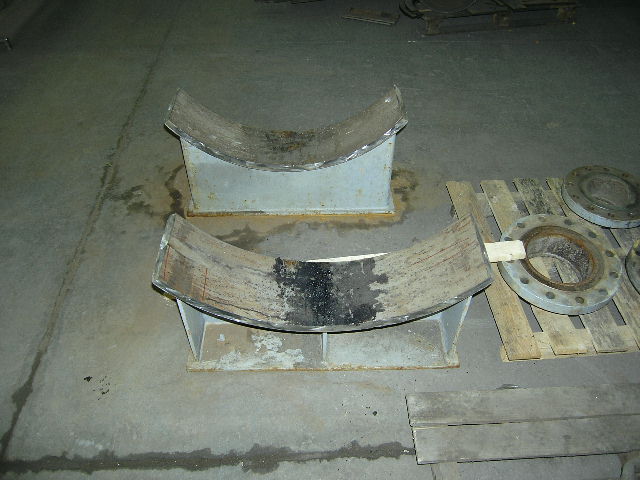 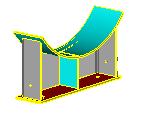 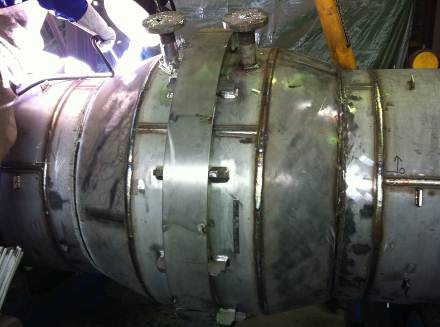 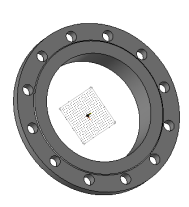 Compétence C5
 Décomposer fonctionnellement l’ensemble à étudier
On demande :
N°1B
Durée: 2 heures
Décomposer fonctionnellement l’ensemble à étudier
On demande :
Compétence C9
 Etablir le graphique d’assemblage de la calandre
N°2 C
Durée: 4 heures
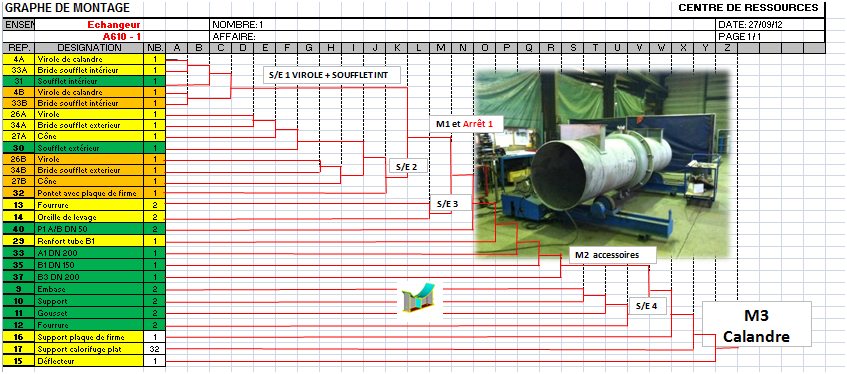 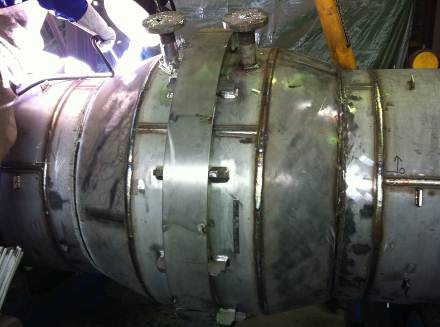 Synthèse et correction du graphe d’assemblage de l’échangeur complet A610-1
Etablir le graphique d’assemblage de l’échangeur complet
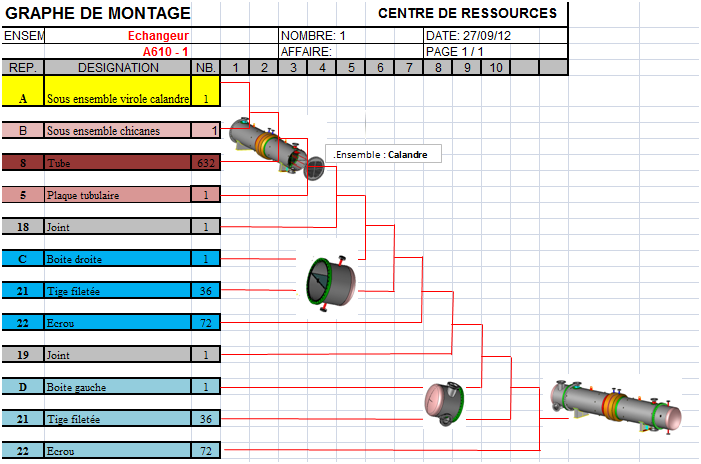 Echangeur complet A610-1 suivant CCP 2
On demande :
En fonction du graphique d’assemblage
 situer les points d’arrêts suivant les contraintes de fabrication demandées
N°2 D
Se fixer les temps d’arrêts suivant le cahier des charges particulier 2
Durée: 2 heures
Suivant planning
1°) Inspection du soufflet de dilatation 
et des boites d’extrémités

2°) Inspection de l’Assemblage calandre et soufflet 

3°) Réception tubes neufs et contrôle visuel

4°) Epreuve hydraulique du faisceau

6°) Test  Helium final de l'échangeur

7°) …….
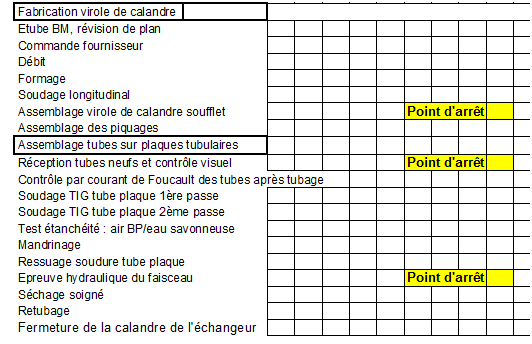 Point Arrêt
Point Arrêt
Point Arrêt
Point Arrêt
Point Arrêt
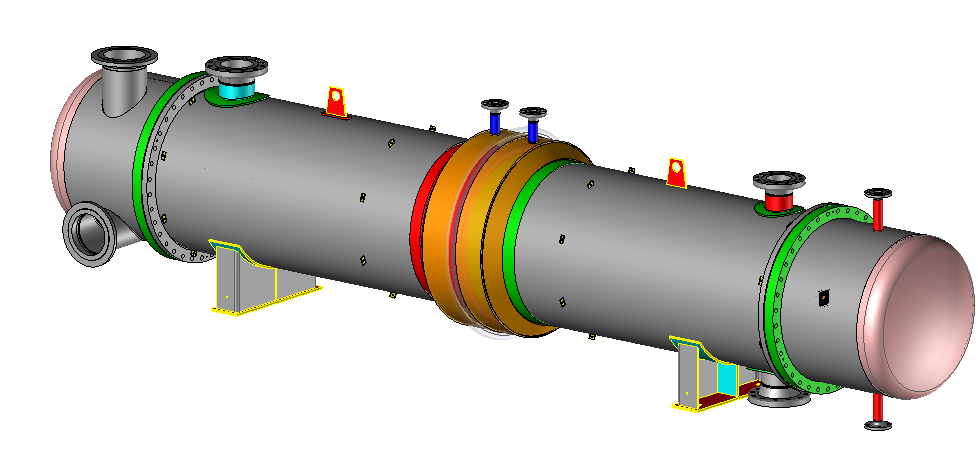 Bilan de la séquence :
1ére ANNEE
Sept      Oct      Nov      Déc      Jan      Fév      Mars      Avril      Mai      Juin                   Sept      Oct      Nov      Déc      Jan      Fév      Mars      Avril      Mai   --------Examen
C5. Élaborer des processus 
prévisionnels de réalisation d'ouvrages
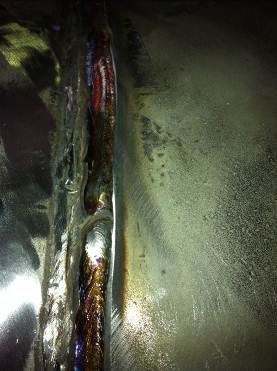 Décoder les données de définitions
C9 .Élaborer des processus de réalisation détaillés.
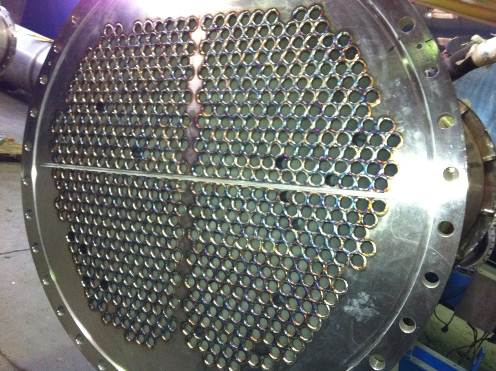 Lire les plans et les décomposer
Se fixer les temps d’arrêts
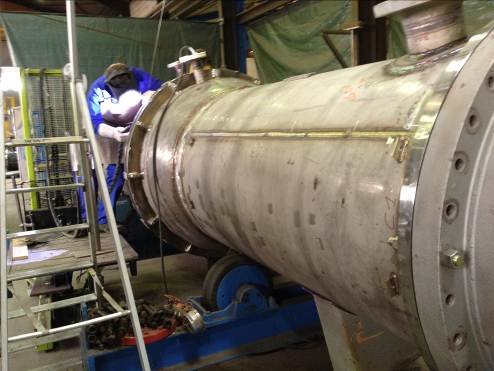 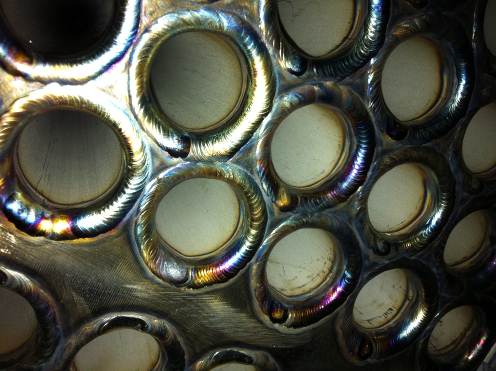 Réaliser la procédure d’assemblage
ORGANISATION – PREPARATION – FABRICATION – CONTRÔLE
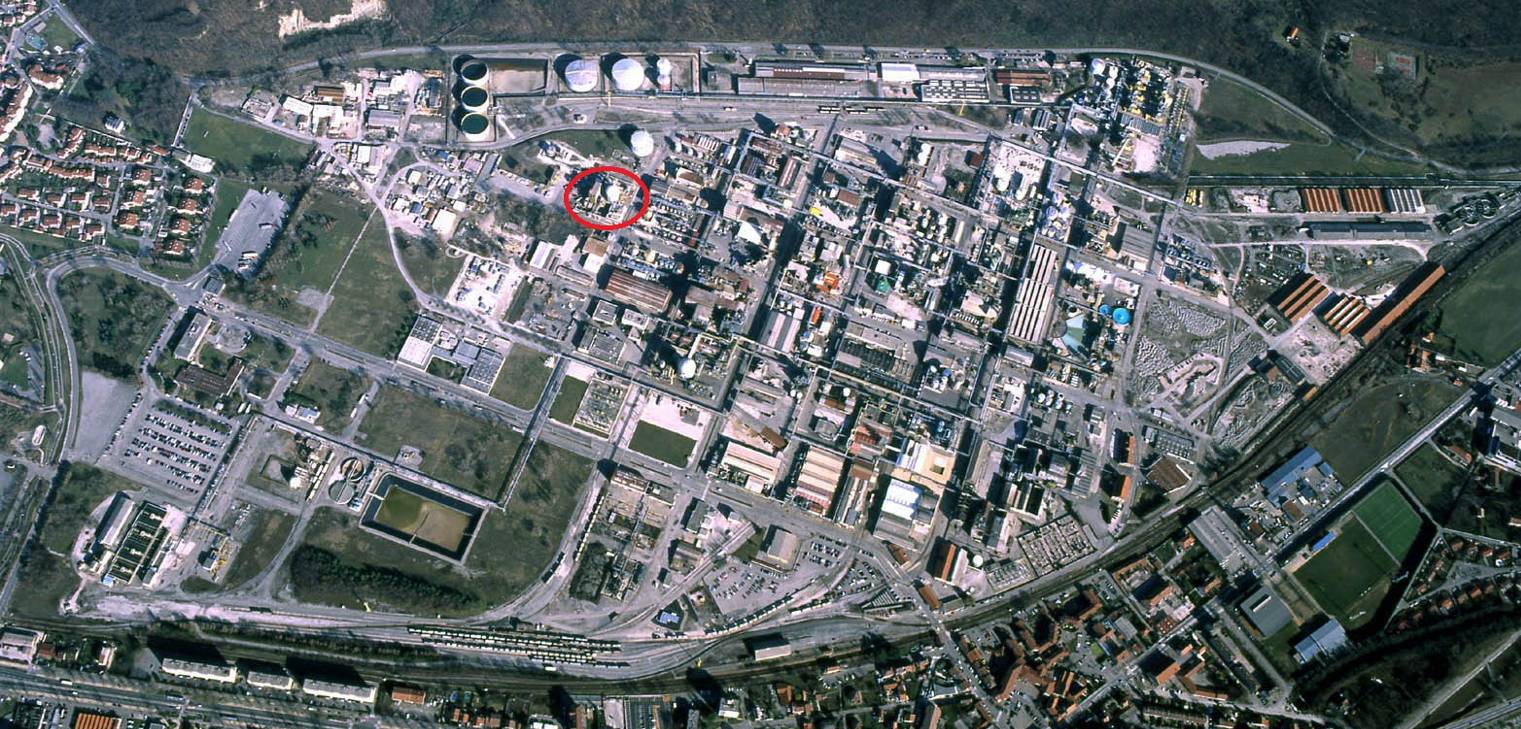 MERCI 
ET 

RENDEZ-VOUS 

SUR LE SITE DU CENTRE DE RESSOURCES

DE STRUCTURES METALLIQUES (CNR-SM)

http://cnrsm.creteil.iufm.fr/
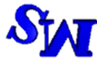 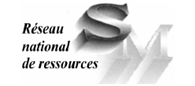 Organisation – Préparation – Fabrication – Contôle /  Fiche d’activité N°
Organisation – Préparation – Fabrication – Contrôle /  Fiche d’activité N°